Инструкции и законы 
принимаются для того, чтобы чиновник мог действовать, избегая ответственности и необходимости проявлять инициативу


М.М. Сперанский
Советник императора Александра I
 Светило российской бюрократии
18.05.2018
В.П.Падалкин
1
Оборот лекарственных препаратов для медицинского применения
Тема «Особенности и ограничения при использовании в медицинских целях, лекарственных препаратов подлежащих предметно-количественному учету



Падалкин Василий Прохорович
Доктор медицинских наук
Профессор
18.05.2018
В.П.Падалкин
2
Нормативные акты, регламентирующие предметно- количественный учет лекарственных средств
ФЗ от 25.12.12 № 262-ФЗ О внесении изменения в ФЗ «Об обращении лекарственных средств« 	Статья 58.1. Предметно-количественный учет ЛС для медицинского применения
	ФЗ от 08.01.98 г. № 3-ФЗ «О наркотических средствах и психотропных веществах» в ред. от 29.12.2017
		
	ПП РФ от 15.04.2013 г. № 342 « О внесении изменений в акты Правительства РФ по вопросам обращения ЛС»
	
	Приказ МЗ РФ № 378н от 17.06.2013 г. «Об утверждении правил регистрации операций, связанных с обращением ЛС для медицинского применения, включенных в перечень ЛС для медицинского применения, подлежащих ПКУ, в специальных журналах учета операций….» 
ред. от 31.10.2017
	Приказ МЗ РФ № 30н от 20 января 2014 г. Об утверждении порядка
включения лекарственных средств в перечень лекарственных средств для медицинского применения, подлежащих предметно-количественному учету 
	Приказ МЗ РФ . № 183н от 22 апреля 2014 г Об утверждении перечня
лекарственных средств для медицинского применения, подлежащих предметно-количественному учету  ред. от 31.10.2017
18.05.2018
В.П.Падалкин
3
ФЗ от 12.04.10 г. № 61-ФЗ в ред. от 25.12.2012Статья 58.1. Предметно-количественный учет лекарственных средств для медицинского применения
Указанной статьей установлено
ПКУ ведут производители ЛС, организации оптовой торговли, аптечные организации, медицинские организации и индивидуальные предприниматели, 

Контроль за соблюдением правил регистрации, и правил ведения и хранения журналов осуществляется лицензирующими органами.
 
В соответствии с указанной статьей МЗ России Утверждены:

Перечень ЛС для медицинского применения, подлежащих ПКУ

Порядок включения ЛС в перечень ЛС, подлежащих ПКУ  (по 
согласованию с МВД РФ)

Правила регистрации операций в специальных журналах 

Правила ведения и хранения специальных журналов

Формы журналов
18.05.2018
В.П.Падалкин
4
Особенности и ограничения
18.05.2018
В.П.Падалкин
5
Особенности и ограничения
Особенности
Наличие:
Государственной монополии

Лицензий на медицинскую деятельность, на фармацевтическую деятельность и деятельность в сфере оборота НС и ПВ
Лицензионных требований
Перечня и Списков НС и ПВ, подлежащих контролю в России
Обязательное психиатрическое освидетельствование
Документа о специальной подготовке
Допуска к работе с НС и ПВ

Заключения МВД об отсутствии судимости
Заключения МВД о соответствии объектов и помещений установленным требованиям
Ограничения

Лиц, имеющих право назначать НС и ПВ
Отпуск физическим лицам только по рецепту
Срока действия рецепта
В дозировках 
Специальные требования к условиям хранения


Прикрепление к конкретной аптеке для получения выписанных наркотических и психотропных лекарственных препаратов
	
	Этот элемент «крепостного права» установленный приказом МЗСР от 14.12.05 г. № 785 (пункт 3.4) отменен приказом МЗ от 11.07.17 г. № 403н
 Вступил в силу 22.09.2017 г.
18.05.2018
В.П.Падалкин
6
Следствие зарегулированности в сфере легального оборота наркотических средств для медицинского применения
Перегиб в ужесточении правил назначения и  усилении контроля в сфере легального оборота привели к резкому снижения потребления наркотических лекарственных препаратов больным, которые в них нуждались
18.05.2018
В.П.Падалкин
7
Виды лицензий при использовании лекарственных препаратов для медицинского применения
Медицинская деятельность
ПП РФ № 291 от 16.04.12 
ред. от 08.12.16
Фармацевтическая деятельность
ПП РФ №1081 от 22.12.11 ред. от 04.07.17
Оборот НС, ПВ и их ПК, культивирование наркосодержащих растений
ПП РФ № 1085 от 22.12.11 ред. от 04.07.17
В.П.Падалкин
8
Перечни лекарственных средств
К
Постановление Правительства РФ
от 30 июня 1998 г. N 681
Приказ Минздрава России
от 22 апреля 2014 г. N 183н
Об утверждении перечня
наркотических средств, психотропных веществ
и их прекурсоров, подлежащих контролю в Российской Федерации

Перечень состоит из списков I, II, III, IV
Об утверждении перечня
лекарственных средств для медицинского применения,
подлежащих предметно-количественному учету




Перечень состоит из разделов I, II, III, IV
18.05.2018
В.П.Падалкин
9
Структура и Перечень лекарственных средств, подлежащих предметно количественному учету
18.05.2018
В.П.Падалкин
10
Структура Лекарственных средств для медицинского применения, подлежащие предметно-количественному учету
18.05.2018
В.П.Падалкин
11
Раздел I Лекарственные  средства – фармсубстанции и лекарственные препараты, содержащие НС, ПВ и их прекурсоры, включенные в списки II, III,  IV Перечня, утв. ПП РФ от 30.06.98 г. № 681,
18.05.2018
В.П.Падалкин
12
Продолжение слайда № 12
18.05.2018
В.П.Падалкин
13
К
Раздел II Лекарственные средства содержащие сильнодействующие и ядовитые вещества утв. постановлением Правительства РФ от 29.12. 2007 г. N 964
18.05.2018
В.П.Падалкин
14
Раздел III Комбинированные лекарственные препараты, содержащие кроме малых количеств НС, ПВ и их прекурсоров другие фармакологические активные вещества, утв. Приказом МЗСР от 17.05.2012 г.№ 562н Пункт 5
1) кодеин или его соли (в пересчете на чистое вещество) в количестве до 20 мг (на 1 дозу твердой лекарственной формы) или в количестве до 200 мг (на 100 мл или 100 г жидкой лекарственной формы для внутреннего применения); 	
	2) псевдоэфедрина гидрохлорид в количестве, превышающем 30 мг, и до 60 мг (на 1 дозу твердой лекарственной формы 
	3) псевдоэфедрина гидрохлорид в количестве от 30 мг и до 60 мг включительно в сочетании с декстрометорфаном гидробромидом в количестве, превышающем 10 мг, и до 30 мг включительно (на 1 дозу твердой лекарственной формы);
	
	4) декстрометорфана гидробромид в количестве до 200 мг включительно (на 100 мл или 100 г жидкой лекарственной формы для внутреннего применения) 	
	5) эфедрина гидрохлорид в количестве, превышающем 100 мг, и до 300 мг включительно (на 100 мл или 100 г жидкой лекарственной формы для внутреннего применения);
18.05.2018
В.П.Падалкин
15
Продолжение слайда № 15
6) эфедрина гидрохлорид в количестве до 50 мг включительно (на 1 дозу твердой лекарственной формы); 

	7) фенилпропаноламин в количестве до 75 мг включительно (на 1 дозу твердой лекарственной формы) или до 300 мг включительно (на 100 мл или 100 г жидкой лекарственной формы для внутреннего применения; 	
	
	8) фенобарбитал в количестве до 15 мг включительно в сочетании с кодеином (или его солями) независимо от количества (на 1 дозу твердой лекарственной формы); 	
	
	9) фенобарбитал в количестве до 20 мг включительно в сочетании с эфедрином гидрохлоридом независимо от количества (на 1 дозу твердой лекарственной формы);
 
 	10) хлордиазепоксид в количестве, превышающем 10 мг, и до 20 мг включительно (на 1 дозу твердой лекарственной формы).
 
Приказ МЗ России от 22.04.14г. № 183н в ред. от 31.10.17 г.
18.05.2018
В.П.Падалкин
16
Раздел IV Иные лекарственные средства, подлежащие ПКУ введены Приказом МЗ России от 10.09.2015 N 634н
Лекарственные препараты
Прегабалин (лирика) 
Тропикамид (мидриацин) 
      Циклопентолат (цикломед)

Тапентадол (Палексия)
18.05.2018
В.П.Падалкин
17
Учет лекарственных препаратов, включенных в разделы I,  II и III
18.05.2018
В.П.Падалкин
18
Отличия в требованиях и порядке учета лекарственных препаратов, подлежащих предметно-количественному учету
18.05.2018
В.П.Падалкин
19
Лекарств. препараты, включенные в разделы II,  III и IV
- подлежат учету в соответствии с требованиями приказа МЗ от 17.06.2013 . № 378н.
- выписываются на бланках формы 148-1/у-88
- хранятся в деревянных или металлических запирающихся шкафах в соответствии Правилами утвержденными приказом МЗСР от 23.08.2010 . № 706н
18.05.2018
В.П.Падалкин
20
Документы, утвержденные приказом МЗ России от 17.06.2013 г. № 378н
Правила регистрации операций, связанных с обращением ЛС для медицинского применения, включенных в перечень лекарственных средств, подлежащих ПКУ, в специальных журналах учета операций (журналы учета); 
	Правила ведения и хранения специальных журналов учета. 
	Формы Журналов учета операций, связанных с обращением лекарственных средств, подлежащих ПКУ
18.05.2018
В.П.Падалкин
21
ПРАВИЛАрегистрации операций, связанных с обращением лекарственныхсредств, включенных в разделы   II, III и IV
Осуществляется в специальных журналах учета операций 	
Ведется по каждому торговому наименованию (для каждой отдельной дозировки и лекарственной формы) на бумажном носителе или в электронном виде
 	
Лицами, уполномоченными руководителем ЮЛ на ведение и хранение журналов учета, 
	
Журналы учета, на бумажном носителе, сброшюровываются, пронумеровываются и скрепляются подписью руководителя ЮЛ (ИП) и печатью ЮЛ (ИП).
18.05.2018
В.П.Падалкин
22
Правила ведения и хранения специальных журналов учета операций, утвержденных Приказом МЗ РФ от17.06.2013 г. № 378н
Журналы оформляются на календарный год.	
		Записи -в конце рабочего дня на основании документов, подтверждающих совершение приходных и расходных операций.
		Поступление - по каждому приходному документу в отдельности с указанием номера и даты. 
	 	Расход записывается ежедневно. 
		Аптечные организации и ИП, записывают ежедневный расход с указанием отдельно по рецептам и по требованиям медицинских организаций.
		На последнее число каждого месяца, проводится сверка фактического наличия лекарственных средств с их остатком по журналу учета и вносит в 11 и12 графы журнала учета.
18.05.2018
В.П.Падалкин
23
Хранение журнала учета
Журнал учета хранится в металлическом шкафу (сейфе), ключи от которого находятся у лица, уполномоченного на ведение и хранение журнала учета.
	Приходные и расходные документы (их копии) подшиваются в порядке их поступления по датам и хранятся вместе с журналом учета.
	Заполненные журналы учета хранятся в архиве юридического лица индивидуального предпринимателя
18.05.2018
В.П.Падалкин
24
Оборот лекарственных препаратов, включенных в раздел I Перечня
18.05.2018
В.П.Падалкин
25
Регулирование деятельности в сфере оборота наркотических средств осуществляется
Законодательство Российской Федерации
Международные нормативные акты
ПОДЗАКОННЫЕ АКТЫ
Постановления Правительства РФ - 31 
Приказы федеральных органов исполнительной власти – 40
КОНВЕНЦИИ
Единая конвенция о наркотических средствах 1961 года
Конвенция о психотропных веществах 1971 г.
Конвенция ООН о борьбе против незаконного оборота НС и ПВ 1988 года
ФЕДЕРАЛЬНЫЕ ЗАКОНЫ
№ 3-ФЗ «О НС и ПВ»
№ 61-ФЗ «Об обращении ЛС»
№ 99-ФЗ «О лицензировании отдельных  видов деятельности»
УК РФ № 63-ФЗ
КоАП РФ № 195-ФЗ
Приказы региональных органов исполнительной власти
18.05.2018
В.П.Падалкин
26
Письмо Минздрава Россииот 27 февраля 2018 г. N 25-4/10/1-1221
Методические рекомендации по организации оборота наркотических и психотропных лекарственных препаратов для медицинского применения в медицинских и аптечных организациях
18.05.2018
В.П.Падалкин
27
18.05.2018
В.П.Падалкин
28
Особенности. Соблюдение лицензиатом требованийв) статей 5 и 10 Федерального закона "О наркотических средствах… "
Статья 10. Требования к условиям осуществления деятельности, связанной с оборотом наркотических средств 

п. 3. ЮЛ может осуществлять деятельность, при наличии следующих документов:
	сертификат специалиста, подтверждающий соответствующую профессиональную подготовку руководителя юридического лица;
	заключение органов МВД о соответствии объектов и помещений, установленным требованиям;
	справки мед. организации об отсутствии у работников, допускаемых к работе с наркотическим средствам, заболеваний наркоманией, токсикоманией, хроническим алкоголизмом;
	заключения органов МВД об отсутствии у работников, которые должны иметь доступ к наркотическим средствам, непогашенной или неснятой судимости.
18.05.2018
В.П.Падалкин
29
Особенности.   Соблюдение лицензиатом порядка допуска лиц к работе с НС, установленного постановлением Правительства РФ от 06.08 1998 г. N 892
Нормативные акты

Федеральный закон от 08.01.1998 г. № 3-ФЗ статьи 10, 30,45 ред. от 03.07.2016 	
	ТК РФ от 30.12.  2001 . N 197-ФЗ ред.03.07.2016 г. ст. 213
	Постановления Правительства РФ:
		— от 06.08.1998 г. № 892 ред. от 25.07.17;
		— от 23.09.2002 № 695 ред. от 25.03.2013 г.;
		— от 18.05.2011 г. № 394 ред. от 30.07.14 г. 
	Приказы Минздрава России:
		— от 12.04.2011 г. № 302н в ред. от 05.12.2014 		
		—от 11.04.2012 г. 	№ 339н 	
		 ---от 15.12.14 г. № 834н 
		— от 22.12.2016 г. № 988н 
	Приказ МВД России № 495 от 21.07.2017 г. «Административный регламент по выдаче заключений о соответствии объектов и помещений, установленным требованиям» 
	Приказ МВД России № 470 от 17.07.2017 г. «Административный регламент по выдаче заключений об отсутствии у работников, должны иметь доступ к наркотическим средствам, психотропным веществам, непогашенной или неснятой судимости»
18.05.2018
В.П.Падалкин
30
Порядок допуска лиц к работе с  НС, ПВ и их ПК,установленный ПП РФ от 06.08. 1998 г. N 892 в ред. от 25.05.17;
Допуск оформляется приказом руководителя организации
	Допуск лиц, предусматривает ознакомление этих лиц с законодательством РФ о наркотических средствах и включение в трудовой договор взаимных обязательств 
	Не допускаются к работе, лица, в отношении которых отсутствуют справки медицинской организации и заключения МВД России	
	Срок действия допуска ограничивается сроком действия трудового договора.
	
	После подписания приказа о допуске к работе с НС и ПВ ежегодное представление справки от нарколога и психиатра, действующими нормативными актами не предусмотрено
18.05.2018
В.П.Падалкин
31
Психиатрическое освидетельствование ПП РФ от 23 сентября 2002 г. N 695 ред. от 25.03.13 г.
на добровольной основе 
не реже одного раза в 5 лет врачебной комиссией, создаваемой органом управления здравоохранением
Решение выдается в письменной форме работнику под роспись 
работодателю направляется сообщение о дате принятия решения и выдачи его работнику.

Формулировка в справке врачебной комиссии, «не имеет противопоказаний к выполнению деятельности, связанной с оборотом НС и ПВ»
18.05.2018
В.П.Падалкин
32
Назначение наркотических и психотропных лекарственных препаратов
18.05.2018
В.П.Падалкин
33
Особенности. Соблюдение лицензиатом требованийо) статьи 31 ФЗ "О наркотических средствах и психотропных веществах";
Нормативные акты

Приказ МЗ РФ № 1175н от 20.12.12 г.  в ред. от 21.04.2016 г. № 254н
Приказ МЗ РФ от 01.08.2012 г. № 54н в ред. от 21.04.2016 г. № 254н
Приказ МЗ РФ от 26 февраля 2013 г. № 94н «О внесении изменений в приказ МЗСР от 12.02.2007 г. № 110 	
Приказ МЗ РФ № 187н от 14.04.2015 г. «Об утверждении порядка оказания паллиативной медицинской помощи взрослому населению» 
Приказ МЗ РФ № 193н от 14.04.2015 г. «Об утверждении порядка оказания паллиативной медицинской помощи детям»
Приказ Минздрава России от 20.06.2013 г. № 388н «Об утверждении Порядка оказания скорой,  в том числе, медицинской помощи»
Распоряжение Правительства РФ от 23.10.17 г. № 2323-р «Перечень ЖНВЛП на 2018г.»
18.05.2018
В.П.Падалкин
34
Право назначать наркотические и психотропныелекарственные препараты имеют
Лечащий врач, Фельдшер*, Акушерка*
Медицинские работники:
    	выездной бригады скорой помощи
		оказывающие помощь при несчастных случаях, травмах, отравлениях 	медицинских организаций, подведомственных федеральным или региональным органам исполнительной власти
Пациентам, имеющим право на бесплатное ИЛИ со скидкой получение лекарственных препаратов, также имеют:
Медицинские работники, работающие :
- по совместительству
-в  стационарных учреждениях социального обслуживания
      - в исправительных учреждениях. 
____________________________________________________________
*при условии возложения на них полномочий лечащего врача в порядке установленного приказом МЗСР от 23.03.12 г. № 252н
18.05.2018
В.П.Падалкин
35
Лечащий врачФЗ № 323 –ФЗ от 21.11.11 г. Статья 70
Лечащий врач: 
	- назначается руководителем медицинской 	 	   организации 
	- устанавливает диагноз,.
	- организует обследование и лечение пациента, 
	- предоставляет информацию о состоянии его 	  здоровья, 
	-приглашает для консультаций врачей-	 	 специалистов. 

	Рекомендации консультантов реализуются только 	по согласованию с лечащим врачом

Врач-специалист
 – врач, получивший специальную подготовку по какой-либо области медицины и работающий в этой области; перечень специальностей, по которым ведется подготовка врачей специалистов, устанавливается МЗ РФ (в н.в. это приказ МЗСР от 23.07.10 № 541н)
18.05.2018
В.П.Падалкин
36
Назначение наркотических и психотропных лекарственных препаратов
Назначение наркотических и психотропных лекарственных препаратов списков II и III Перечня производится пациентам с выраженным болевым синдромом ЛЮБОГО ГЕНЕЗА, а также пациентам с нарушением сна,  судорожными состояниями, тревожными расстройствами, психомоторным  возбуждением самостоятельно медицинским работником 
	либо медицинским работником по решению врачебной комиссии (в случае принятия руководителем медицинской организации решения о необходимости согласования первичного назначения таких препаратов с врачебной комиссией) 

(п.32 в ред. Приказа МЗ России от 30.06.2015 N 386н от 30.06.15 г.).
В.П.Падалкин
37
Решение о назначении наркотических и психотропных лекарственных препаратов принимается:
Медицинским работником
 Единолично
Возможно согласование с врачебной комиссией
выездной бригады скорой помощи;
при оказании помощи в случаях, срочного медицинского вмешательства;
при нахождении пациента на лечении в стационаре, за исключением случаев, когда главный врач принимает решение о согласовании с врачебной комиссией;
в медицинских организациях  (их обособленных подразделениях), расположенных в трудно доступных поселениях и населенных пунктах сельской местности, где отсутствуют амбулатории
при первичном назначении
при назначении препаратов, не включенных в перечень ЖНВЛП
при назначении более 5 лекарственных препаратов в течение одних суток или свыше десяти наименований в течение одного месяца;
при нетипичном течении заболеваний или осложнений

Решение о необходимости согласования назначений лечащего врача с врачебной комиссией принимает главный врач медицинской организации
В.П.Падалкин
38
В амбулаторных условиях
При оказании первичной медико-санитарной помощи и паллиативной медицинской помощи назначение и выписывание лекарственных препаратов осуществляется медицинским работником в случаях типичного течения заболевания пациента исходя из тяжести и характера заболевания.
18.05.2018
В.П.Падалкин
39
В кабинете паллиативной помощи, Отделении паллиативной медицинской помощи, Патронажной службой паллиативной помощи,Хосписе 	осуществляются следующие функции:
Назначение и выписывание наркотических и 	психотропных 	лекарственных препаратов пациентам, 	нуждающимся в обезболивании;
Ведение учетной и отчетной документации, 
Предоставление отчетов о деятельности в установленном             порядке
				
				Приказ МЗ РФ от 14.04.2015 г. № 187н взрослые
				Приказ МЗ РФ от 14.04.2015 г. № 193н дети
18.05.2018
В.П.Падалкин
40
Что фиксируется в медицинской карте пациента при назначении лекарственных препаратов ?
Сведения о назначенном лекарственном препарате: 	
	- наименование лекарственного препарата, 
	- разовая доза, способ и кратность приема или введения, 
	- длительность курса, 
	- обоснование назначения лекарственного препарата

	Назначение лекарственных препаратов по решению врачебной комиссии: не входящих в стандарты медицинской помощи; по торговым наименованиям; 
	
	Факт выдачи рецепта на лекарственный препарат законному представителю
	Приказ МЗ № 1175н пункт 5 абз.1 и 3, пункт 3 абз. 3
18.05.2018
В.П.Падалкин
41
Выписывание лекарственных препаратов
18.05.2018
В.П.Падалкин
42
Особенности. Соблюдение лицензиатом требований статей 25 и 26 ФЗ "О наркотических средствах… ";
Рецепт на лекарственный препарат - медицинский документ установленной формы, содержащий назначение лекарственного препарата, выданный медицинским работником в целях отпуска лекарственного препарата или его изготовления и отпуска на бумажном носителе или с согласия пациента или его законного представителя в форме электронного документа, подписанного с использованием усиленной квалифицированной электронной подписи медицинского работника, 
п. 53 в ред. Федерального закона от 29.07.2017 N 242-ФЗ)
18.05.2018
В.П.Падалкин
43
Право выписывать рецепты на НС и ПВ
1. лечащий врач, фельдшер, акушерка в порядке, установленном приказом МЗСР от 23 марта 2012 г. N 252н  (Пр. МЗ от 20.12.2012    № 1175н, пункт 1)

2. гражданам, имеющим право на бесплатное получение лекарственных препаратов, также имеют медицинские работники:
2.1, работающие по совместительству;
2.2 стационарных учреждений социального обслуживания и исправительных;
2.3 в стационарных условиях, в случае, предусмотренном пунктом 29 Порядка назначения и выписывания лекарственных препаратов;
2.4, оказывающие первичную медико-санитарную помощь в мед. организациях подведомственных федеральным органам или региональным органам исполнительной власти  (Пр. МЗ от 20.12.2012     № 1175н пункт 35)
18.05.2018
В.П.Падалкин
44
Формы рецептурных бланков
Номер и форма бланка: № 107/у-НП 
	Бланк самый сложный по структуре и составу реквизитов:
- Имеет степень защиты
- Требуется лицензия на оборот НС и ПВ
- Имеет серию, номер и дату выписки
N.B.- Только на этом бланке количество выписываемых НС или ПВ указывается цифрой и прописью
- Наличие отметки Аптечной организации об отпуске, заверенной отпустившим (Ф.И.О.- полностью) с указанием даты и печати аптечной организации

 	Предназначен для выписывания: 
Наркотических средств и психотропных веществ, списка II Перечня, за исключением лекарственных препаратов в виде трансдермальных терапевтических систем и лекарственных препаратов, содержащих наркотическое средство в сочетании с антагонистом опиоидных рецепторов

		Срок действия  15 дней.
Заполняется чернилами или шариковой ручкой либо с применением печатающих устройств [принтеры, ксероксы, копиры, МФУ]
18.05.2018
В.П.Падалкин
45
Бланки строгой отчетности (БСО)
Перечень документов, являющихся БСО, порядок их хранения, выдачи, инвентаризации устанавливается руководителем  медицинской, аптечной организации и оформляется приказом.

Выдача пронумерованных бланков производится с указанием начального и конечного номера под роспись ответственного лица.

Испорченные бланки сдаются в бухгалтерию для хранения и уничтожения в сроки, установленные приказом руководителя.
18.05.2018
В.П.Падалкин
46
Акт о списании бланков строгой отчетности. Форма 0504816  Утв. Пр. Минфина № 52н от 30.03.15
По результатам инвентаризации формируется ведомость расхождений и составляется акт о списании бланков.

Списание использованных (испорченных) бланков оформляется актом о списании (форма 0504816). 

Акт можно заполнить от руки либо сформировать автоматизированным способом. 

Указывается период, за который производится списание.
18.05.2018
В.П.Падалкин
47
Формы рецептурных бланков
Номер и форма бланка: 148-1/у-88
Предназначен для выписывания:
	1. Наркотических и психотропных лекарственных препаратов списка II Перечня в виде трансдермальных терапевтических систем, наркотических лекарственных препаратов списка II Перечня, содержащих наркотическое средство в сочетании с антагонистом опиоидных рецепторов. психотропных веществ, внесенных в список III Перечня, зарегистрированных в установленном порядке в качестве лекарственных препаратов;
   	2. Иных лекарственных препаратов, подлежащих ПКУ за исключением лекарственных препаратов, отпускаемых без рецепта врача;
 	  3.Лекарственных препаратов, обладающих анаболической активностью в соответствии с основным фармакологическим действием;
  	 4.Лекарственных препаратов, указанных в пункте 5, утв. приказом МЗ РФ от 17.05.12 г. № 562н.
  	  5. лекарственных препаратов индивидуального изготовления, содержащих НС или ПВ списка II Перечня, и другие фармакологические активные вещества в дозе, не превышающей высшую разовую дозу, и при условии, что этот комбинированный лекарственный препарат не является наркотическим или психотропным лекарственным препаратом списка II Перечня
Срок действия  15 дней.
18.05.2018
В.П.Падалкин
48
Рецептурный бланк Формы 107-1/у предназначен для выписывания:
Лекарственных препаратов, указанных в пункте 4 Порядка отпуска физическим лицам, утвержденного приказом Минздрава России от 17 мая 2012 г. N 562н (пункт 11 приказа № 1175н
Иных лекарственных препаратов, не указанных в пунктах 8 - 10 настоящего Порядка:
	П.8 Наркотические и психотропные лекарственные препараты списка II Перечня, за исключением лекарственных препаратов в виде трансдермальных терапевтических систем и лекарственных препаратов, содержащих наркотическое средство в сочетании с антагонистом опиоидных рецепторов, 
	П.9 Лекарственные препараты, выписываемые на бланк формы № 148-1/у-88
	П.10 лекарственных препаратов, выписываемых гражданам, имеющим право на бесплатное получение лекарственных препаратов или получение лекарственных препаратов со скидкой на бланках формы № 148-1/у-04 (л)  и 148-1/у-06с (л)
18.05.2018
В.П.Падалкин
49
Гражданам, имеющих право на бесплатное получение лекарственных препаратов
Наркотические и психотропные лекарственные препараты списка II Перечня (за исключением препаратов в виде ТТС) выписываются на бланке формы № 107/у-НП к которому дополнительно выписываются рецепты в двух экземплярах на бланке формы N 148-1/у-04 (л) или формы N 148-1/у-06 (л).

	На рецептурном бланке формы N 148-1/у-88 к которому дополнительно оформляются  рецепты в двух экземплярах на рецептурном бланке формы N 148-1/у-04 (л) или формы N 148-1/у-06 (л) выписываются: 	
	Наркотические и психотропные лекарственные препараты  списка II Перечня в виде ТТС, 
	психотропные лекарственные препараты списка III Перечня, 
	иные лекарственные средства, подлежащие ПКУ, 
	лекарственные препараты, обладающие анаболической активностью,
18.05.2018
В.П.Падалкин
50
Общие требования к выписыванию рецептов на лекарственные препараты
3. Медицинские работники выписывают рецепты:
 	а) на лекарственные препараты за своей подписью,
	б) на имя пациента, для которого предназначен 	лекарственный препарат.
 

11. В графе "Rp" указывается:
	1) на латинском языке наименование лекарственного препарата (МНН или группировочное, либо торговое), его дозировка, количество;
	2) на русском или русском и национальном языках способ применения лекарственного препарата.
18.05.2018
В.П.Падалкин
51
Продолжение слайда 51
При выписывании: 
наркотических и психотропных лекарственных препаратов списков II и III Перечня, 

иных лекарственных препаратов, подлежащих предметно-количественному учету, 

доза которых превышает высший однократный прием, медицинский работник пишет дозу этого препарата прописью и ставит восклицательный знак.

Пр. МЗ № 1175н от 20.12.12 г. в ред. от 30.06.15 г. пункт 14
18.05.2018
В.П.Падалкин
52
Нарушения при оформлении рецептурных бланков
Штампы мед. организаций читаются не четко
Неправильно оформляются реквизиты: «полный адрес» и «возраст пациента»
Не полностью указывается «Ф.И.О.» врача и пациента
Нет пометок врачебной комиссии, когда рецепт выписан по торговому наименованию
Ставятся лишние печати и надписи
Превышается норма отпуска лекарственных препаратов
Не указывается срок действия рецепта формы 107-1/у
 
Н.Г.Золотарева, 2017 г.
18.05.2018
В.П.Падалкин
53
Рецепты, выписанные с нарушением установленных правил
4. Рецепт, выписанный с нарушением установленных настоящим Порядком требований, считается недействительным (Приказ МЗ №1175 н)
	15. Рецепты, выписанные с нарушением установленных правил регистрируются в журнале, в котором указываются выявленные нарушения в оформлении рецепта, фамилия, имя, отчество (при наличии) медицинского работника, выписавшего рецепт, наименование медицинской организации, принятые меры, отмечаются штампом "Рецепт недействителен" и возвращаются лицу, представившему рецепт  (Приказ № 403н п.15 абз. 2)
18.05.2018
В.П.Падалкин
54
Оформление аптечным работником
7. Рецепты на комбинированные лекарственные препараты, выписанные на рецептурных бланках формы N 107-1/у, погашаются штампом аптеки (аптечного пункта) или индивидуального предпринимателя, имеющего лицензию на фармацевтическую деятельность, "Лекарственный препарат отпущен" и возвращаются на руки пациенту, за исключением случая, указанного в пункте 8 настоящего Порядка.
18.05.2018
В.П.Падалкин
55
Оформление аптечным работником
8. При отпуске комбинированных лекарственных препаратов по рецептам, выписанным на формы N 107-1/у, срок для которых установлен до 1 года, рецепт подписывается фармацевтическим работником аптеки (аптечного пункта) или ИП, имеющим лицензию на фармацевтическую деятельность, и возвращается пациенту с указанием на обороте наименования аптеки (аптечного пункта), или Ф.И.О.(при его наличии) ИП, количества отпущенного комбинированного лекарственного препарата и даты его отпуска.
Отпуск комбинированного лекарственного препарата осуществляется, в соответствии с периодичностью отпуска, указанной в рецепте.
При очередном обращении пациента фармацевтическим работником аптеки (аптечного пункта) или ИП, учитываются отметки о предыдущем отпуске комбинированного лекарственного препарата.
По истечении срока действия рецепт гасится штампом "Лекарственный препарат отпущен" и возвращается на руки пациенту.
18.05.2018
В.П.Падалкин
56
Ограничения при выписывании наркотических и психотропных лекарственных препаратов
установлены:
	предельно допустимое количество лекарственных препаратов для выписывания на один рецепт 
(приложение №1 к приказу); 	
	рекомендованное количество лекарственных препаратов для выписывания на один рецепт 
(приложение № 2 к приказу). 

Приказ МЗ России 
от 20.12.12 г.  № 1175 в ред. от 31.0.2017 г. № 882н
18.05.2018
В.П.Падалкин
57
Законные основания превышения установленных норм отпуска и количества препарата для выписывания на один рецептПриказ МЗ России от 22.12.2012 г  № 1175н в ред. от 21.04.2016 г.
Пункт 15
	«Количество выписываемых наркотических и психотропных лекарственных препаратов списков II и III Перечня, иных лекарственных препаратов, подлежащих ПКУ, при оказании пациентам, нуждающимся:
 	в длительном лечении, 
	первичной медико-санитарной помощи 
	и паллиативной медицинской помощи 
может быть увеличено не более чем в 2 раза по сравнению с количеством, установленным приложением N 1 или рекомендованным количеством, установленным приложением N 2
	На рецептах производится надпись "По специальному назначению", скрепленная подписью медицинского работника и печатью "Для рецептов".
18.05.2018
В.П.Падалкин
58
Приказом МЗ № 882н от 31.10.2017 г.внесены изменения в ряд приказов
В приказ МЗСР от 16.03.2010 № 157н. Перечень ПДКоличества дополнен препаратом «Модафинил»
	В приказе МЗСР от 17.05.2012 № 562н п. 10 изложен в редакции «По истечении срока хранения рецепты, выписанные на рецептурных бланках формы 148-1/у-88, подлежат уничтожению»
	В приказе Минздрава от 01.08.2012 № 54н
На бланке по форме N 107/у-НП  выписываются наркотические средства или психотропные вещества, внесенные в Список II Перечня за исключением лекарственных препаратов в виде ТТС, а также препаратов, содержащих наркотическое средство в сочетании с антагонистом опиоидных рецепторов.
 	В приказе Минздрава от 22.04.2014 № 183н раздел первый дополнен позициями « Бупренорфин+налоксон», «Оксикодон+налоксон)» 
	
	В Приложении № 3 приказа МЗ от 17.06.13 г. № 378н
В графе 8 слово «больного» заменить словом «больного <*>»;
Дополнить сноской <*> указывается в случае индивидуального назначения и выписывания лекарственного средства конкретному больному.
18.05.2018
В.П.Падалкин
59
Продолжение слайда № 59
В приказе Минздрава от 20.12.2012 № 1175н внесены изменения.
	
	в пунктах:; 8, 9, 39 и 40 после слов "в виде трансдермальных терапевтических систем" дополнить словами "наркотические лекарственные препараты списка II Перечня, содержащие наркотическое средство в сочетании с антагонистом опиоидных рецепторов,";
 
	приложение N 1 предельно допустимое количество отдельных наркотических и психотропных лекарственных препаратов для выписывания на один рецепт внесены существенные изменения.
 Оно изложено в новой редакции (!!!!)
18.05.2018
В.П.Падалкин
60
Рецепт формы 107/у-НП
6
«Ф.И.О пациента»
Фамилия, Имя, Отчество указывается полностью
Возраст
Количество полных лет
Номер полиса ОМС
Серия и № полиса ОМС
Требования к заполнению строк  рецепта
№ медицинской карты
№ карты в амбулаторных условиях или № истории болезни при выписывании их стационара
«Ф.И.О. врача (фельдшера) выписавшего рецепт
Фамилия, имя, Отчество указывается полностью
Наименование препарата на латинском языке (МНН, группировочное  или – торговое)- дозировка- количество – прописью- способ приема. (запрещается указание: «Внутреннее», «Известно»
«Rp»:
В.П.Падалкин
61
Порядок заверения рецепта
7
При первичном выписывании рецепта на НЛП рецепт заверяется:
1) подписью и личной печатью врача либо подписью фельдшера (акушерки);
2) подписью руководителя (зам. руководителя) либо лицом, уполномоченным руководителем медицинской организации (с указанием его фамилии, имени, отчества (при наличии);
3) печатью медицинской организации либо структурного подразделения медицинской организации "Для рецептов»
Варианты заверения выписанного
рецепта
При повторном выписывании рецепт заверяется подписью и личной печатью врача фельдшера (акушерки), печатью медицинской организации либо структурного подразделения медицинской организации "Для рецептов" с указанием в левом верхнем углу рецепта надписи "Повторно".
В.П.Падалкин
62
Оформление бланка
8
Конечный этап оформления бланка формы 107/у-НП
На заполненном бланке проставляется штамп медицинской организации (с указанием полного наименования медицинской организации, ее адреса и телефона) и дата выписки рецепта на наркотический (психотропный) лекарственный препарат.
Оформленный Бланк вручается пациенту либо его доверенному лицу
В.П.Падалкин
63
Рецептурный бланк Форма № 107/у-НП(Заполняется специалистом аптечной организации)
11. В строке "Отметка аптечной организации об отпуске" ставится отметка аптечной организации об отпуске наркотического (психотропного) лекарственного препарата (с указанием наименования, количества отпущенного наркотического (психотропного) лекарственного препарата и даты его отпуска).
Отметка аптечной организации об отпуске наркотического (психотропного) лекарственного препарата заверяется подписью работника аптечной организации, отпустившего наркотический (психотропный) лекарственный препарат (с указанием его фамилии, имени, отчества (последнее - при наличии), а также круглой печатью аптечной организации, в оттиске которой должно быть идентифицировано полное наименование аптечной организации.

Приказ МЗ РФ от 01.08.2012 г. № 54н ред. от 31.10.2017 № 882н Приложение № 2 пункт 11
18.05.2018
В.П.Падалкин
64
Основные реквизиты рецептурного бланка формы N 148-1/у-88
Основные реквизиты рецептурного бланка формы N 148-1/у-88
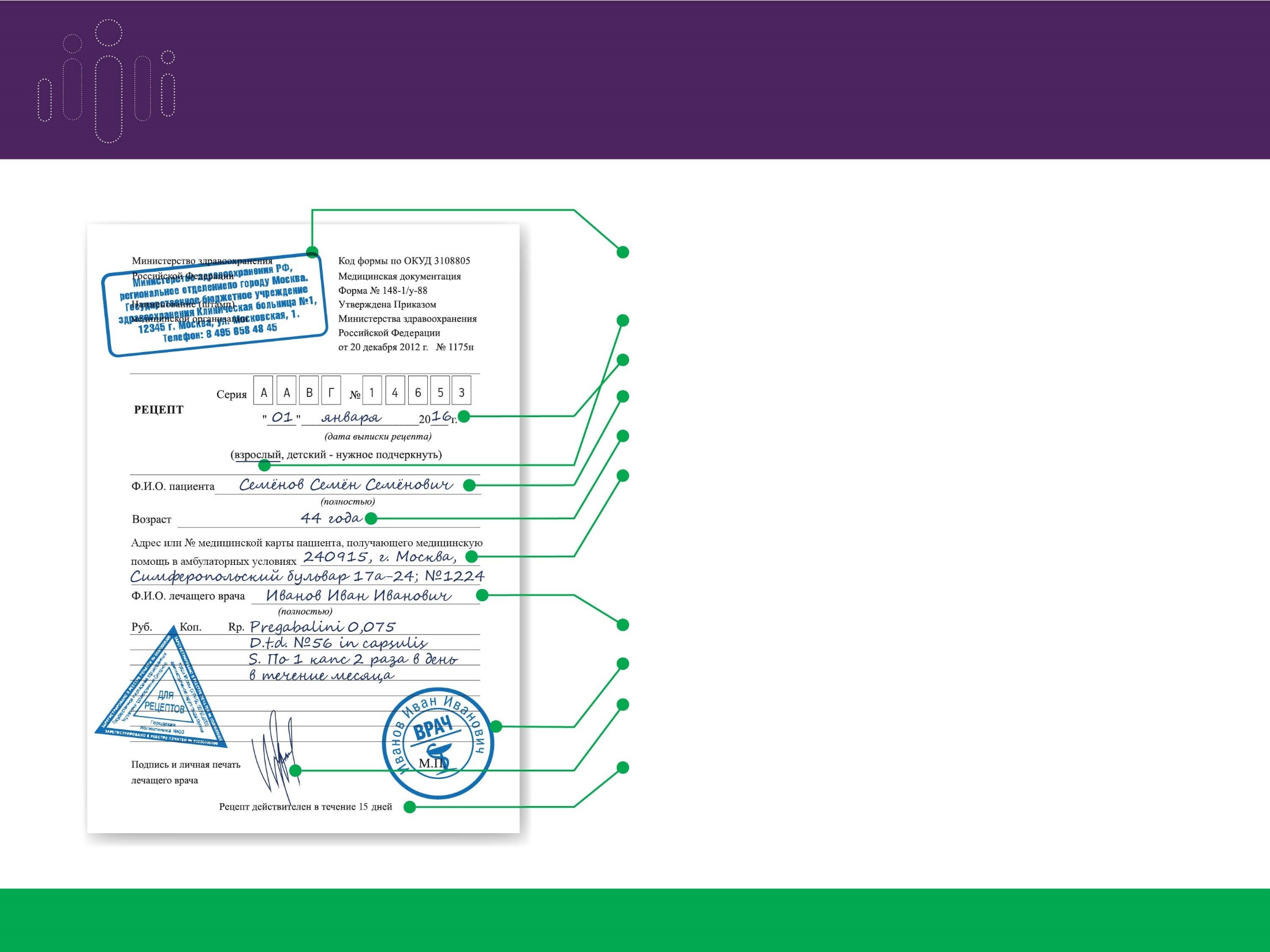 Штамп медицинской организации
(с указанием ее наименования, адреса и телефона)
Отметка категории пациента (детский, взрослый)
Дата выписки рецепта
Ф.И.О. пациента (полностью)
Его возраст (количество полных лет), а не дата рождения!)
Указывается полный почтовый адрес места жительства (места пребывания или места фактического проживания) пациента или номер медицинской карты пациента, получающего медицинскую помощь в амбулаторных условиях
Ф.И.О. медицинского работника (полностью)
Личная печать медицинского работника
Подпись медицинского работника (должность медицинского работника указывать не нужно)
Срок действия рецепта
18.05.2018
В.П.Падалкин
65
Печати
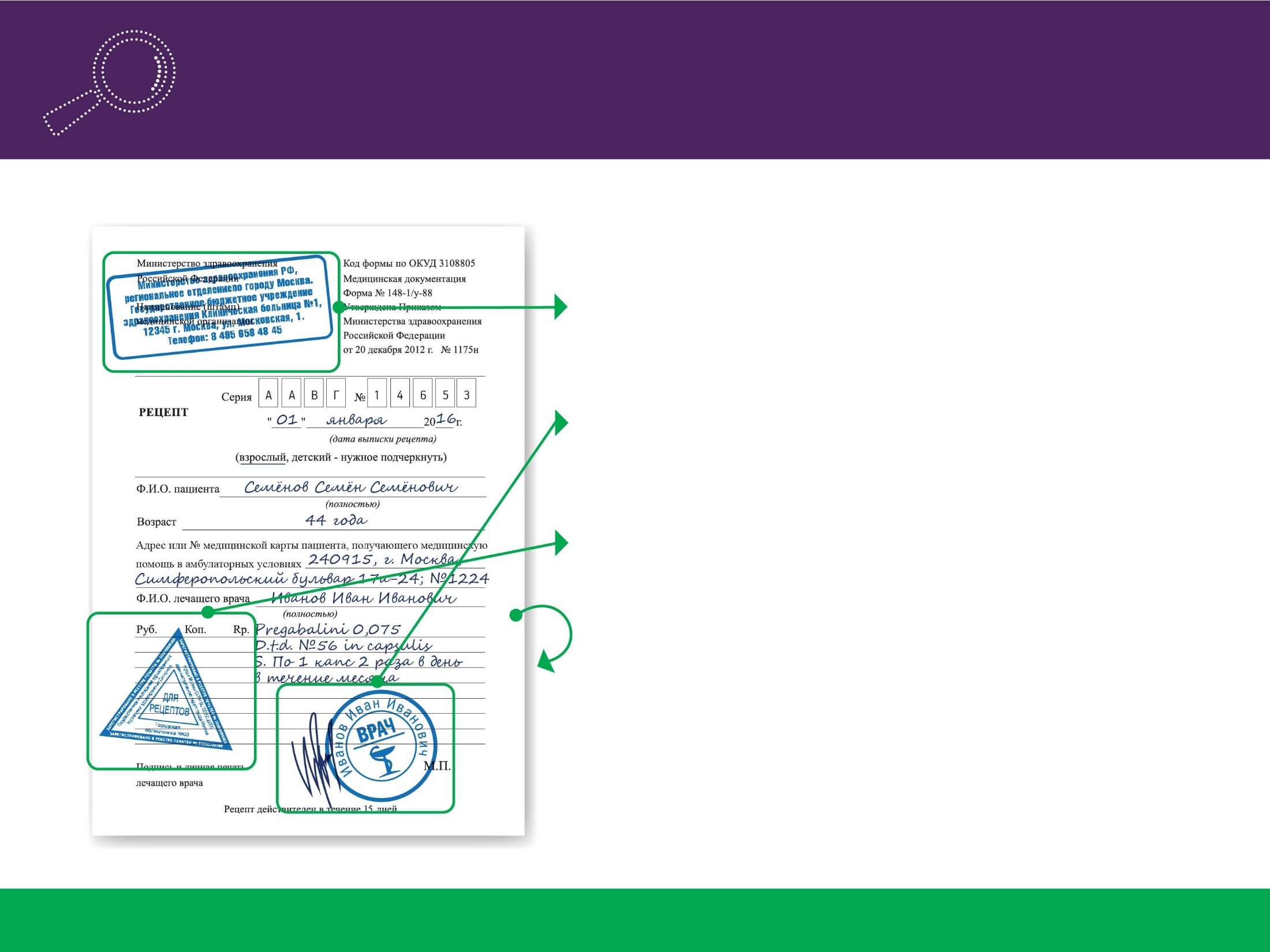 В левом верхнем углу проставляется штамп медицинской организации с указанием ее наименования, адреса и телефона. 
Важный реквизит, т.к. у фармацевта должна быть связь с ЛПУ в случае неправильно выписанного рецепта.
Рецепт, подписывается медицинским работником и заверяется его личной печатью 
(Должность медицинского работника вписывать не нужно)
Дополнительно рецепт заверяется печатью медицинской организации «Для рецептов»
При выписке препарата по решению врачебной комиссии на обороте рецептурного бланка ставится специальная отметка (Штамп)»
18.05.2018
В.П.Падалкин
66
Порядок оформления рецептурных бланков Формы №148-1/04 (л) и №148-1/06 (л)
п. 5. Оформление рецептурных бланков формы N 148-1/у-04(л) и формы N 148-1/у-06 (л) включает в себя цифровое кодирование.
	
	п.7 В рецептурных бланках Формы № 148-1/у-04 (л) и № 148-1/у-04 (л) в графе «дата рождения» указывается дата рождения пациента (число, месяц, год)
	
	п.19. Корешок от рецепта, выписанного на рецептурном бланке формы N 148-1/у-04(л) и формы N 148-1/у-06(л), выдается пациенту (лицу, его представляющему) в аптечной организации, на корешке делается отметка о наименовании лекарственного препарата, дозировке, количестве, способе применения, и он остается у пациента (лица, его представляющего).
 
	Приказ МЗ № 1175н от 20.12.2012 г. в ред. от 31.10.17 г. Приложение № 3 раздел  I пункт 5, 7 и 19.
18.05.2018
В.П.Падалкин
67
Рецептурный бланк Форма № 148-1у-04 (л)(Заполняется специалистом аптечной организации)
18.05.2018
В.П.Падалкин
68
Рецептурный бланк Форма № 148-1у-06 (л)(Заполняется специалистом аптечной организации
Отпущено по рецепту:
Rp:                                    Дата отпуска _______________________
___________________________________    Код лекарственного
___________________________________    препарата __________________________
D.t.d.                                 Торговое наименование ______________
Дозировка _________________________    ____________________________________
Количество единиц _________________    ____________________________________
Signa _____________________________    Количество _________________________
Подпись лечащего врача ____________    На общую сумму _____________________
и личная печать лечащего врача ____    ____________________________________
                                                           М.П.
18.05.2018
В.П.Падалкин
69
Пометки при  оформлении рецептов
15. Количество выписываемых наркотических и психотропных лекарственных препаратов списков II и III Перечня, иных лекарственных препаратов, подлежащих предметно-количественному учету, при оказании пациентам, первичной медико-санитарной помощи и паллиативной медицинской помощи может быть увеличено не более чем в 2 раза по сравнению с количеством, установленным приложениями № 1 и № 2 к настоящему Порядку.
	 
	23. Рецепты на производные барбитуровой кислоты, комбинированные лекарственные препараты, содержащие кодеин (его соли), иные комбинированные лекарственные препараты, подлежащие предметно-количественному учету, лекарственные препараты, обладающие анаболической активностью в соответствии с основным фармакологическим действием, для лечения пациентов с хроническими заболеваниями могут выписываться на курс лечения до 60 дней.

	В этих случаях на рецепте производится надпись "По специальному назначению", отдельно скрепленная подписью медицинского работника и печатью медицинской организации "Для рецептов".
		
	Приказ МЗ России « 1175 н от 20.12 12 ред. от 31.10.17 г.
18.05.2018
В.П.Падалкин
70
Пометки при  оформлении рецептов
18. При выписке лекарственного препарата по решению врачебной комиссии на обороте рецептурного бланка формы N 107-1/у, формы N 148-1/у-88, формы N 148-1/у-04(л) и формы N 148-1/у-06(л) ставится специальная отметка (штамп).
22. Рецепты на лекарственные препараты, выписанные на рецептурных бланках формы N 107-1/у, действительны в течение 60 дней со дня выписывания.
(в ред. Приказа Минздрава России от 30.06.2015 N 386н)
При выписывании медицинским работником рецептов на готовые лекарственные препараты и лекарственные препараты индивидуального изготовления пациентам с хроническими заболеваниями на рецептурных бланках формы N 107-1/у разрешается устанавливать срок действия рецепта в пределах до одного года и превышать рекомендуемое количество лекарственного препарата для выписывания на один рецепт, установленное приложением N 2 к настоящему Порядку.
При выписывании таких рецептов медицинский работник делает пометку "Пациенту с хроническим заболеванием", указывает срок действия рецепта и периодичность отпуска лекарственных препаратов из аптечной организации или индивидуальным предпринимателем, имеющим лицензию на фармацевтическую деятельность (еженедельно, ежемесячно и иные периоды), заверяет это указание своей подписью и личной печатью, а также печатью медицинской организации "Для рецептов".
18.05.2018
В.П.Падалкин
71
Сроки действия рецептов
Срок действия рецепта, выписанного на рецептурном бланке 
Формы № 107-1у-НП (15 дней)
формы N 148-1/у-88 (15 дней), 
формы N 107-1/у (60 дней, до 1 года), 
формы N 148-1/у-04(л) и формы N 148-1/у-06(л) (15 дней, 30 дней, 90 дней) указывается путем зачеркивания или подчеркивания.
18.05.2018
В.П.Падалкин
72
Запрещается выписывать рецепты:	(приказ МЗ РФ от 20.12.2012 г. №1175н в ред. от 30.06. 2015 г.)
Медицинским работникам в медицинских организациях:
при отсутствии медицинских показаний;
на лекарственные препараты, не зарегистрированные на территории Российской Федерации;
на лекарственные препараты, которые в соответствии с инструкцией по медицинскому применению используются только в медицинских организациях;
на наркотические средства и психотропные вещества, внесенные в Список II – для лечения наркомании;
	- ндивидуальными предпринимателями,, на наркотические средства и психотропные вещества, внесенные в списки II и III Перечня 
		
		При выписывании рецепта запрещается превышать предельно допустимое количество лекарственного препарата для выписывания на один рецепт, установленное приложением N 1 к настоящему Порядку, 
	Аптечным, медицинским и обособленным подразделениям медицинских организаций, расположенным в сельских и удаленных от населенных пунктов местностях, запрещается отпускать наркотические и психотропные лекарственные препараты выписанные более 15 дней назад.
В.П.Падалкин
73
Съезд национальной фармацевтической палаты
Более 54% пациентов покупают рецептурные препараты без рецепта.
	Врачи не выписывают рецепты или делают это на клочке бумаги с накарябанными на них полуразборчивым почерком названиями
	По их мнению, у врачей нет ни знаний, ни сил, ни времени на эту процедуру
	«Представители аптек выступили с заявлением о готовности самостоятельно выписывать рецепты на рецептурные препараты с МНН и на латинском языке» 
	«Разработать правила отпуска лекарств по неправильно выписанным рецептам, чтобы оградить аптеки от штрафов»
	«Выход – брать у покупателей расписку о том, то он болен, был у врача, который выписал ему рецептурный препарат. Прикреплять к расписке клочок бумажки из поликлиники и предъявлять его в ходе проверок»
18.05.2018
В.П.Падалкин
74
Ответ на эти предложения Росздравнадзора
В настоящий момент в первом чтении принят законопроект, в котором предполагается при нарушении правил выписки препаратов применять к медицинским работникам административное наказание
Не губите мужики, не губите!
Не рубите дерева, не рубите!
Ради гнездышка грача,
Не рубите сгоряча!
18.05.2018
В.П.Падалкин
75
Учет наркотических средств и психотропных веществ
18.05.2018
В.П.Падалкин
76
Особенности. Соблюдение лицензиатом требованийстатьи 39 ФЗ "О наркотических средствах …" и порядка ведения специальных журналов регистрации
Нормативные акты
	Правила регистрации операций, связанных с обращением наркотических и психотропных лекарственных средств, включенных осуществляется в специальных журналах по форме, утвержденной постановлением Правительства Российской Федерации от 4 ноября 2006 г. N 644 в ред. от 10.11.2017 г. № 1353
 	
	Порядок приема неиспользованных наркотических средств от родственников умерших больных осуществляется в соответствии с приказом МЗ РФ от 15.01.16 г.  № 23н
18.05.2018
В.П.Падалкин
77
___Форма специального журнала регистрации операций, связанных с оборотом наркотических средств и психотропных веществ  (в ред. ПП РФ от 10.11. 2017 г. N 1353) Вступила в силу с 1 января 2018 года  (наименование юридического лица)ЖУРНАЛ   регистрации операций____________________________________________________________              (наркотическое средство (психотропное вещество)       ____________________________________________________________          (название, дозировка, форма выпуска, единица измерения)
18.05.2018
В.П.Падалкин
78
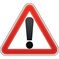 ПП РФ от 10.11.17 г. № 1353 в правила ведения журналов регистрации НС и ПВ внесены изменения
Уточнены формулировки в графах журнала регистрации
	3. ЮЛ, а также их подразделения, обязаны вести журналы регистрации по форме согласно приложению № 1   на бумажном носителе или в электронной форме.
	
	5. Определение единицы учета при изменении количества и состояния наркотических средств и психотропных веществ определяется руководителем ЮЛ с учетом формы выпуска соответствующего НС и ПВ
	 8. Записи в журналах производятся лицом, ответственным за их ведение, с периодичностью, устанавливаемой руководителем юридического лица, но не реже одного раза в течение дня на основании документов, подтверждающих совершение этих операций.
		
	12. Запись в журналах регистрации каждой проведенной операции заверяется подписью, в том числе усиленной квалифицированной электронной подписью, лица, ответственного за их ведение и хранение, с указанием фамилии и инициалов
	
		18. Заполненные журналы вместе с документами, подтверждающими осуществление операций, сдаются в архив юридического лица, где хранятся в течение 5 лет. По истечении указанного срока уничтожаются по акту, утверждаемому руководителем юридического лица.
18.05.2018
В.П.Падалкин
79
Особенности ведения журнала  регистрации в электронной форме
Листы журналов регистрации, заполняемых в электронной форме, ежемесячно распечатываются, нумеруются, подписываются лицом, ответственным за их ведение и хранение, 
	и брошюруются по наименованию, дозировке, лекарственной форме (в случае если НС или ПВ является лекарственным средством).
	По истечении календарного года сброшюрованные помесячно листы журнала регистрации оформляются в журнал регистрации, опечатываются с указанием количества листов и заверяются подписью лица, ответственного за ведение и хранение журнала регистрации, руководителя ЮЛ и печатью ЮЛ.
	Документы или их копии, подтверждающие совершение операции с наркотическим средством или психотропным веществом, заверенные в установленном порядке, либо подшиваются в отдельную папку, которая хранится вместе с соответствующим журналом регистрации, либо хранятся в архиве юридического лица с возможностью представления их по требованию контролирующих органов.
	 15. Доступ к информационной системе, с помощью которой осуществляется ведение журнала регистрации в электронной форме, имеют лица, ответственные за ведение и хранение журнала регистрации.
18.05.2018
В.П.Падалкин
80
Правила ведения Специального журнала регистрации НС и ПВЧто слушатели просят разъяснить
Нужно ли вписывать ФИО больного в графе расход 
Чем записывать приход и расход на бумажном носителе?
Что такое сквозная нумерация и ее отличие от единой, сплошной и нумерации в порядке возрастания номеров?
Как заполнять графы 2, 16, 17, 18 Журнала регистрации в отделениях с круглосуточным режимом работы?
Можно ли в журнал ввести отдельные строчки для записи итоговых показателей прихода и расхода за месяц? 
Как вести журнал учета пустых ампул в стационаре, если в новом журнале не надо писать ФИО пациента?
Нужно ли в журнале указывать серию?
18.05.2018
В.П.Падалкин
81
Разъяснения пункта №11 ПП РФ № 644 от 04.11.2006 г.
ПП РФ № 644 от 04.11.2006 г. а ред. от 10.11.2017 г. № 1353
Письмо МЗ от 26.01.2018 г. № 25-4/10/2-245


Методические рекомендации Письмо МЗ от 27.02.2018 г. № 25-4/10/1-1221 п.107

Письмо МЗ от 28.02.18 г. № 25-4/3015138-2035
«11.…в пределах календарного года в порядке возрастания номеров


«Нумерация по приходу и расходу должна быть сплошная (сквозная), в хронологическом порядке, что подразумевает последовательность регистрации приходных и расходных операций,  ….»

 «…в пределах календарного года в порядке возрастания номеров, Нумерация записей по приходу и расходу должна быть сплошная….»

«…. нумерация должна быть оформлена в хронологическом порядке в порядке возрастания номера совместно по приходу и расходу»
18.05.2018
В.П.Падалкин
82
ИнвентаризацияНормативные акты
Федеральный закон от 08.01.1998 г. № 3-ФЗ «О наркотических средствах» Статья 38
	Федеральный закон от 6 декабря 2011 г. N 402-ФЗ "О бухгалтерском учете“
	Постановление Госкомстата России 18 августа 1998 г. N 88 "Об утверждении унифицированных форм ………., по учету результатов инвентаризации"
	Приказ Минфина России от 13 июня 1995 г. N 49 "Об утверждении Методических указаний по инвентаризации имущества и финансовых обязательств"
	Приказ Минфина России от 29 июля 1998 г. N 34н "Об утверждении Положения по ведению бухгалтерского учета и бухгалтерской отчетности в Российской Федерации" 
	Письмо МЗ от 27.02.18 г. № 25-4/10/1-1221 Метод. указ. Раздел ХХХI
18.05.2018
В.П.Падалкин
83
ИнвентаризацияЧто слушатели просят разъяснить
Какую форму учета следует использовать при проведении инвентаризации НС и ПВ?
Нужно ли в журнале отметку о проведении инвентаризации писать порядковый №?
На круглосуточном посту после проведения инвентаризации (в 15.00 по локальному приказу) остается фактический остаток – одна цифра, но работа продолжается и остаток на последний календарный день месяца разнится. Как быть в данной ситуации с подобными качелями?

П.126 Метод реком. Инвентаризация наркотических и психотропных лекарственных препаратов должна проводиться ежемесячно в последний рабочий день месяца (для организаций, не имеющих круглосуточного режима работы) и в последний календарный день месяца (для организаций, имеющих круглосуточный режим работы).
18.05.2018
В.П.Падалкин
84
Продолжение слайда № 84
МУ  пункт 108 абз. 2                                                        
	В данной ситуации возможно снятие книжного и фактического остатка наркотического или психотропного лекарственного средства в полночь последнего календарного дня месяца. 
	При этом данные сверки остатков наркотических и психотропных лекарственных средств в журнале регистрации и данные об указанных лекарственных средствах в инвентаризационных описях должны совпадать. 
	Для этого условия проведения ежемесячной инвентаризации должны быть также определены в приказе руководителя аптечной или медицинской организации.
	+ Письмо МЗ от 13.04.18 г. № 25-4/10/2-2385
18.05.2018
В.П.Падалкин
85
Хранение наркотических и психотропных лекарственных препаратов
18.05.2018
В.П.Падалкин
86
Особенности. Соблюдение лицензиатом требований  е) статьи 20 ФЗ "О наркотических средствах… " и порядка их хранения
ФЗ № 3-ФЗ от 8 января1998 г. ред. от 03.07.2016 г.) 
	ПП РФ № 1148 от 31.12.09 г. в ред. от 22.08.2016 «О порядке хранения наркотических средств, психотропных веществ и их прекурсоров» 
	ПП РФ  № 1035 от 17.12.2010 г. «О порядке установления требований к оснащению инженерно-техническими средствами охраны объектов и помещений
	Приказ МЗСР России № 706 н от 23.08.10 г. в ред. от 28.12.2010 г «Об утверждении правил хранения лекарственных средств
	Приказ Минздрава России № 484 н от 24.07.2015 г «Об утверждении специальных требований к условиям хранения НС и ПВ»
	Приказ МВД № 855, ФСКН № 370 от 11.09.2012 г.  (ред. от 03.12.15 г. № 1140/442). Требования к оснащению средствами охраны объектов и помещений.
	Приказ МЗ № 917н от 01.12. 16 г.  «Нормативы расчета потребности в НС и ПВ»
	Приказ МЗ РФ № 913н от 16.11.2017 г. «Об утверждении методических рекомендаций по определению потребности в НС и ПВ, предназначенных для медицинского применения»
18.05.2018
В.П.Падалкин
87
Запасы НС и ПВ 		К
Запасы НС и ПВ, зарегистрированных в РФ для медицинского применения, определяются юридическими лицами на основании установленных Минздравом России нормативов для расчета потребности в указанных лекарственных средствах	
			ПП РФ от 31.12.09 г. № 1148 пункт 4
		Приказ МЗ от 01.12.16 г. № 917н «Об утверждении нормативов для расчета  потребности в наркотических и психотропных лекарственных средствах для медицинского применения»
		Приказ МЗ от 16.11.17 г. № 913н «Об утверждении методических рекомендаций по определению потребности в  НС и ПВ, предназначенных для медицинского применения»
18.05.2018
В.П.Падалкин
88
Продолжение слайда № 88
Запас НС для медицинских организаций  -  заявленная потребность в этих средствах, с обязательным наличием переходящего остатка. 

Сроки использования запаса не лимитируются. 

Запас это не срок хранения, а возможный срок использования

Контролирующим органам недопустимо требовать наличия «нулевого» остатка наркотиков или обязательного расходования их при отсутствии показаний к использованию
18.05.2018
В.П.Падалкин
89
Хранение НС, ПВ и внесенных в Список I ПК  осуществляется :
18.05.2018
В.П.Падалкин
90
Наименования запасов НС и ПВ, установленные ПП № 1148 от 31.12.09 г.  ред. от 22.08.2016
18.05.2018
В.П.Падалкин
91
п.15. Специальные требования к условиям хранения:	НС и ПВ, зарегистрированных в РФ в качестве лекарственных средств, предназначенных для медицинского применения, в аптечных, медицинских, научно-исследовательских, образовательных, экспертных организациях и организациях оптовой торговли лекарственными средствами - устанавливаются Минздравом России
18.05.2018
В.П.Падалкин
92
Приказ Минздрава России России от 24.07.2015 г. № 484н «Об утверждении специальных требований к условиям хранения наркотических средств и психотропных веществ»
Наркотические и психотропные лекарственные средства для парентерального, внутреннего и наружного применения должны храниться раздельно.
	на внутренних сторонах дверец сейфов или металлических шкафов, должны быть вывешены списки хранящихся НЛС и ПЛС  с указанием их высших разовых и высших суточных доз.
	Дополнительно в местах хранения НЛС и ПЛС размещаются таблицы противоядий при отравлениях указанными средствами
18.05.2018
В.П.Падалкин
93
Охрана помещений
Охрана помещений, относящихся ко 2-й категориям, осуществляется на договорной основе подразделениями войск национальной гвардии РФ, организацией, подведомственной Федеральной службе войск национальной гвардии РФ ……….
В случае отсутствия в населенных пунктах или удаленных от населенных пунктов местностях подразделений войск национальной гвардии РФ допускается осуществление охраны помещений, относящихся ко 2-й категории, путем привлечения ЮЛ, имеющих лицензию на осуществление частной охранной деятельности с правом оказания услуг по охране объектов. 
	ПП РФ № 1148 от 31.12.09 г. ред. ПП РФ от 10.11.2017
18.05.2018
В.П.Падалкин
94
Охрана помещений - продолжение слайда
11. Уровень инженерно-технической оснащенности помещений, виды технических средств охраны и класс устойчивости сейфов к взлому определяются при заключении договора с охранной организацией.
12. После окончания рабочего дня сейфы, металлические шкафы и помещения опечатываются (пломбируются) и сдаются под охрану. Не подлежат сдаче под охрану помещения, имеющие круглосуточный режим работы.
13. Приказом руководителя ЮЛ назначаются лица, ответственные за хранение НС, ПВ и ПК, допущенные к работе с НС, и устанавливается порядок хранения ключей от сейфов, металлических шкафов и помещений, а также используемых при опечатывании (пломбировании) печатей и пломбировочных устройств.
Список лиц, имеющих право доступа в помещения, утверждается приказом руководителя юридического лица.
18.05.2018
В.П.Падалкин
95
Места и сроки хранения документации, используемой в сфере оборота НС и ПВ
18.05.2018
В.П.Падалкин
96
Продолжение слайда № 96
18.05.2018
В.П.Падалкин
97
Отпуск лекарственных препаратов
18.05.2018
В.П.Падалкин
98
Проблема
Соблюдение установленного Порядка отпуска лекарственных препаратов для нашей страны чрезвычайно острая, поскольку в большинстве случаев аптеки отпускают рецептурные препараты без рецепта врача, а врачи медицинских организаций выписывают рецепты только на препараты особого учета или для льготных категорий граждан
18.05.2018
В.П.Падалкин
99
Лицензионные требования
5 з) соблюдение лицензиатом, осуществляющим отпуск, реализацию НС и ПВ, внесенных в списки I - III перечня, прекурсоров, внесенных в список I перечня, требований статьи 23 Федерального закона "О наркотических средствах» и порядка их распределения, отпуска и реализации, установленного ПП РФ от 26 июля 2010 г. N 558;

5 и) соблюдение лицензиатом, осуществляющим отпуск НС и ПВ, внесенных в списки II и III перечня, по рецептам, требований статей 25 и 26 Федерального закона "О наркотических средствах»
18.05.2018
В.П.Падалкин
100
ЛТ Статьи 25 и 26 Отпуск по рецептамДефиницииФЗ № 3-ФЗ от 08.01.1998 г. Статья 1.
Отпуск
Реализация
Отпуск - действия по передаче наркотических средств, психотропных веществ юридическим лицом в пределах своей организационной структуры, а также физическим лицам для использования в медицинских целях.

(абзац введен Федеральным законом от 31.12.2014 N 501-ФЗ)
- действия по продаже, передаче наркотических средств, психотропных веществ одним юридическим лицом другому юридическому лицу для дальнейших производства, изготовления, реализации, отпуска, распределения, использования в медицинских, ветеринарных, научных, учебных целях, в экспертной деятельности;

(абзац введен Федеральным законом от 31.12.2014 N 501-ФЗ)
18.05.2018
В.П.Падалкин
101
«Особенности продажи лекарственных препаратов и медицинских изделий» (VIII  раздел Правил, утв. ПП РФ № 55 от 19.01.98 в ред. от 05.01.2015)
Продажа ЛП и медицинских изделий производится на основании предъявляемых покупателями рецептов врачей, оформленных в установленном порядке, а также без рецептов в соответствии с инструкцией по применению лекарственных препаратов и медицинских изделий
	Продавец должен предоставить покупателю информацию о правилах отпуска ЛП.
	Продавец обязан обеспечить продажу ЛП минимального ассортимента, необходимых для оказания медицинской помощи. 
	ЛП и МИ до подачи в торговый зал должны пройти предпродажную подготовку, которая включает распаковку, рассортировку и осмотр товара; 
	проверку качества товара (по внешним признакам) и наличия необходимой информации о товаре и его изготовителе.
	.
18.05.2018
В.П.Падалкин
102
Продолжение слайда № 92
Отпуск ЛП по рецептам осуществляется:
аптеками 
аптечными пунктами
индивидуальными предпринимателями (за исключением отпуска наркотических средств и психотропных веществ)

	Отпуск ЛП без рецептов осуществляется:
аптеками;
аптечными пунктами;
аптечными киосками;
индивидуальными предпринимателями

	Отпуск иммунобиологических ЛП осуществляется
по рецептам 
аптеками
аптечными пунктами
18.05.2018
В.П.Падалкин
103
Требования к отпуску лекарственных препаратов
Отпуск ЛП осуществляется в течение указанного в рецепте срока его действия.
	Отсроченное обслуживание:
	рецепт с пометкой "statim" (немедленно) обслуживается в течение одного рабочего дня;
	рецепт с пометкой "cito" (срочно) обслуживается в течение 2 рабочих дней;
	рецепт на ЛП, входящий в минимальный ассортимент обслуживается в течение 5 рабочих дней;
	рецепт на ЛП, отпускаемый бесплатно или со скидкой и не вошедший в минимальный ассортимент обслуживается в течение 10 рабочих дней;
	рецепты на ЛП, назначаемые по решению врачебной комиссии, обслуживаются в течение 15 рабочих дней.
18.05.2018
В.П.Падалкин
104
Продолжение слайда № 103
При отпуске ЛП по рецепту врача работник делает отметку на рецепте об отпуске ЛП:
 	реквизитов документа, удостоверяющего личность лица, получившего наркотический или психотропный ЛП Списка II)
	наименование или номер аптечной организации, наименование и дозировка ЛП, отпущенное количество, ФИО и подпись отпустившего и дата отпуска
	ФИО медицинского работника (при отпуске большей дозировки и единовременном отпуске ЛП по рецепту, выписанному на рецептурном бланке формы N 107-1/у, срок действия которого составляет один год)
18.05.2018
В.П.Падалкин
105
Отпуск НС физическим лицам
Статья 25. Отпуск наркотических средств и психотропных веществ 
физическим лицам
 
	Отпуск производится только в аптечных организациях по рецепту
	либо в медицинских организациях или в их обособленных подразделениях, расположенных в сельских населенных пунктах и удаленных от населенных пунктов местностях, в которых отсутствуют аптечные организации, при наличии у аптечных медицинских организаций, их обособленных подразделений лицензии 
	
	Перечень медицинских организаций, расположенных в сельских и удаленных от населенных пунктов местностях, в которых отсутствуют аптечные организации,
 	и перечень наркотических и психотропных лекарственных препаратов, отпуск которых может осуществляться указанными медицинскими организациями, устанавливаются органами исполнительной власти субъектов РФ. 
	
	Перечни должностей фармацевтических и медицинских работников, которым предоставлено право отпуска наркотических и психотропных лекарственных препаратов, устанавливаются  МЗ России
18.05.2018
В.П.Падалкин
106
Приказом МЗ № 403н от 11.07.17 г. Определен
порядок отпуска лекарственных препаратов для медицинского применения, в том числе иммунобиологических лекарственных препаратов:
	
	субъектами розничной торговли (аптечные организации и индивидуальные предприниматели), имеющие лицензию на фармацевтическую деятельность; 	
	без рецепта и (или) по рецепту на лекарственный препарат, выписанному в установленном порядке  медицинскими работниками; 	, 
	
	а также по требованиям-накладным организации, осуществляющей медицинскую деятельность, или индивидуального предпринимателя, имеющего лицензию на медицинскую деятельность.
18.05.2018
В.П.Падалкин
107
ПРИКАЗ Минздрава Россииот 11 июля 2017 г. N 403н«Об утверждении правилотпуска лекарственных препаратов для медицинскогоприменения, в том числе иммунобиологических лекарственныхпрепаратов, аптечными организациями, индивидуальнымипредпринимателями, имеющими лицензиюна фармацевтическую деятельность
Информационные письма по указанному приказу

Письмо Минздрава России
27 сентября 2017 г. № 2853/25-4
 
Письмо Минздрава России
От 24 октября 2017 г. № 3095/25-4
 
Письмо Минздрава России
От 12 января2018 г. № 37/25-4
 
Письмо Минздрава России
от 13 апреля 2018 г. N 25-4/10/2-2385
18.05.2018
В.П.Падалкин
108
Приказ МЗ № 403н от 11.07.17 г. Напоминает:
Медицинским работникам
Работникам аптек
Правила назначения лекарственных препаратов;
Должны помнить номера действующих рецептурных бланков, какие препараты на них выписываются, сроки действия рецептов;
должны соблюдать правила назначения и оформления рецептов
Врач может выписать то количество ампул, блистеров и т.д. которое необходимо на курс лечения
Правила выписывания рецептов, утв. Приказом МЗ № 1175н от 20.12.12 г.;

Не нарушать правила отпуска рецептурных и безрецептурных препаратов;

При неправильно оформленном рецепте они не имеют права отпускать лекарственный препарат больному

Вправе  отпускать ЛП с нарушением вторичной упаковки по рецептам или по желанию больного

По рецепту со сроком действия до 12 месяцев единовременно возможен отпуск годового количества только по согласованию с мед. работником, который выписал рецепт
18.05.2018
В.П.Падалкин
109
Отпуск лекарственных препаратов физическим лицам (Пр. МЗ РФ от 11.07.17 г. № 403н)
Отпуск наркотических и психотропных лекарственных препаратов (далее ЛП), ЛП, обладающих анаболической активностью, ЛП, подлежащих предметно-количественному учету, осуществляется фармацевтическими работниками, занимающими должности, включенные в перечень, утвержденный приказом МЗ России  от 7 сентября 2016 г. N 681н (пункт 19).
	
	Наркотические и психотропные лекарственные препараты списка II, за исключением лекарственных препаратов в виде ТТС, отпускаются при предъявлении документа, удостоверяющего личность, 	
	лицу, указанному в рецепте, 
	его законному представителю 
	или лицу, имеющему оформленную в соответствии с законодательством РФ доверенность на право получения таких наркотических и психотропных лекарственных препаратов (пункт 20).
18.05.2018
В.П.Падалкин
110
Право отпуска наркотических и  психотропных препаратов физическим лицам имеют:(Приказ МЗ № 681н от 07.09.2016 г.)
Должности фармацевтических работников:
Должности медицинских работников:
директор (заведующий, начальник) аптечной организации (АО);
заместитель директора (заведующего, начальника) АО;
заведующий (начальник) структурного подразделения 
(отдела) АО;
провизор;
провизор-технолог; 
старший провизор; 
старший фармацевт; 
фармацевт.
врач-специалист;
главная медицинская сестра (главная акушерка, главный фельдшер); 
акушер;
зав. здравпунктом - фельдшер (медсестра); 
заведующий ФАП-ом - фельдшер 
(акушер, медсестра); 
медицинская сестра;
Медсестра врача общей практики (семейного врача); 
старшая медсестра (акушер, фельдшер); 
фельдшер.
В.П.Падалкин
111
Нарушение вторичной заводской упаковки
18.05.2018
Нарушение вторичной (потребительской) упаковки ЛП и отпуск ЛП в первичной упаковке допускается в случае, если количество ЛП, указанное в рецепте или необходимое лицу, приобретающему ЛП(при безрецептурном отпуске), меньше количества ЛП, содержащегося во вторичной (потребительской) упаковке. В таком случае при отпуске ЛП лицу, приобретающему ЛП, предоставляется инструкция (копия инструкции) 
по применению отпускаемого ЛП.
Не допускается нарушение 
первичной заводской упаковки ЛП.
В.П.Падалкин
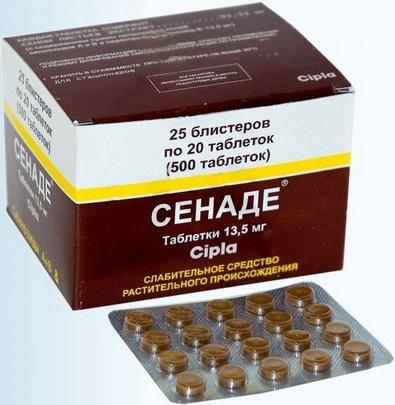 112
Отпуск иммунологических лекарственных препаратов
При отпуске ИЛП на рецепте или корешке рецепта, который остается у лица, приобретающего (получающего) ЛП, указывается точное время (в часах и минутах) отпуска ЛП.
Отпуск ИЛП осуществляется лицу, приобретающему (получающему) ЛП, при наличии у него специального термоконтейнера, в который помещается ЛП, с разъяснением необходимости доставки 
     данного ЛП в медицинскую 
организацию при условии хранения 
в специальном термоконтейнере в 
срок, не превышающий 48 часов 
после его приобретения.
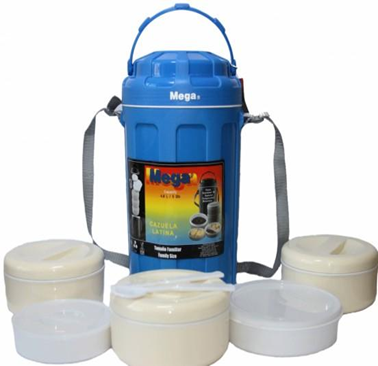 18.05.2018
В.П.Падалкин
113
Доверенность
Доверенность – это документ, в рамках института представительства. Регламентирован гражданским кодексом (ГК РФ статьи 185, 186,187) 
		……….
	ФЗ от 21.11.11. г. № 323-ФЗ не требует нотариально заверенной формы доверенности законного представителя пациента.
	
		В сфере здравоохранения доверенность выписывается в случаях:
	человек тяжело болен поэтому доверяет другому лицу получать 
	информацию от лечащего врача о состоянии его здоровья 
	или получить в аптеке лекарственные препараты по рецепту на его имя.

	Это бумага, которая удостоверяется личными подписями доверителя и доверенного (уполномоченного) лица. 	
	
	Заверять или нет у нотариуса доверенность, решают доверитель и доверенное лицо сами – это их право, а не обязанность.
18.05.2018
В.П.Падалкин
114
Кто является законным представителем или уполномоченным представителем больного?
Законными представителями могут быть только родители, усыновители, опекуны [в отношении несовершеннолетних детей и недееспособных], попечители.
	Остальные физ. лица, представляют свои интересы через уполномоченного представителя, действующего по доверенности.
 	
	Родственники больного автоматически законными представителями не являются 
	Супруга (супруг), родственники пациента (дети, родные братья и сестры, внуки, дедушки, бабушки), представляют свои интересы через уполномоченного представителя, действующего по доверенности
18.05.2018
В.П.Падалкин
115
Кто законно может заверить доверенность?
1. Нотариус. 
НО нотариального заверения требуют лишь доверенности на осуществление сделок, требующих нотариальной формы (ч.2 ст. 185 ГК РФ и ч.3 ст.187 ГК РФ).
	
	2. Лица и органы имеющие полномочия заверять доверенности 
	Главный врач, старший врач военного госпиталя, ГУИНа
	……….
	
	                                                                                                                                                                                                                                                                                                                                                                                                                                                                                           	Главный врач лечебного учреждения (стационарного) – для находящихся на лечении граждан в связи с получением заработной платы, пенсии, иных пособий и почты. Такая доверенность заверяется бесплатно
	
	3. Доверенности от имени малолетних и недееспособных граждан выдают их Законные представители (родители, усыновители, попечители, опекуны) (статьи ГК РФ № 28 и 29)
18.05.2018
В.П.Падалкин
116
Образец доверенности на получение лекарственных препаратов
Доверенность заполняется от руки
 

Город___________________   «___»______________20__г.
 
Я, гр.________________________________	  ____________________ 	     
		 Фамилия, имя. Отчество              дата рождения
 
Паспорт: серия_______	№______________ Выдан____________________________________________________		

__________________ _____________________-_______________________														когда выдан	
проживающий по адресу:__________________________________________________				
доверяю Гр.  __________________________________________________		
Фамилия, имя. отчество
 
Паспорт: серия_____, номер______________	
 
Выдан ____________________________________________________	
когда выдан__________________
 
получать лекарственные препараты, в том числе сильнодействующие, наркотические и психотропные лекарственные препараты, по рецептам, выписанным на мое имя.
 
Подпись доверителя_________________________________Иванов
 
Подпись доверенного лица_____________________Кузнецов
 
Число, подпись, место составления, а также паспортные данные доверителя и уполномоченного лица - обязательны!
18.05.2018
В.П.Падалкин
117
Получение медицинскими организациями  лекарственных препаратов из аптечных организацийПриказ МЗСР от 12.02.2007 г. № 110 в ред. от 20.01.2011 г № 13н
18.05.2018
В.П.Падалкин
118
Вскрытие ампул, введение наркотических средств и психотропных веществ пациенту
7. Вскрытие ампул, введение ампулированных наркотических средств и психотропных веществ пациенту производится процедурной (палатной) медицинской сестрой в присутствии врача с отметкой о проведенной инъекции истории болезни и листке назначения, заверенной подписями медицинской сестры и врача.
	
	Прием пациентом пероральных наркотических средств и психотропных веществ производится в присутствии процедурной (палатной) медицинской сестры и врача, при этом факт приема должен быть отражен в истории болезни и листке назначения, заверенной подписями медицинской сестры и врача".
(п. 7 в ред. Приказа Минздрава РФ от 16.05.2003 N 205)

Приложение N 5  УТВЕРЖДЕНО
приказом МЗ РФ от 12.11.1997 г. N 330
Приложение 5
 
Утверждено
Приказом МЗ РФ
от 12 ноября 1997 г. N 330
 
Правила
хранения и учета наркотических средств
и психотропных веществ и специальных рецептурных бланков
в лечебно-профилактических учреждениях
 
Приложение №5 Утратило силу. - Приказ Минздравсоцразвития РФ от 17.11.2010 N 1008н.
18.05.2018
В.П.Падалкин
119
Уничтожение наркотических и психотропных лекарственных препаратов
18.05.2018
В.П.Падалкин
120
ЛТ статья 29Уничтожение НС и ПВ
Действующая редакция
Предыдущая редакция
1.6. Для уничтожения наркотических средств и психотропных веществ в государственных унитарных предприятиях или государственных учреждениях, имеющих лицензии на виды деятельности, связанные с оборотом наркотических средств и психотропных веществ с правом их уничтожения, создаются комиссии, состоящие из представителей органов внутренних дел, органов управления здравоохранением и органов охраны окружающей среды
1.6. Для уничтожения наркотических средств и психотропных веществ на предприятиях и учреждениях, создаются комиссии.
18.05.2018
В.П.Падалкин
121
Уничтожение НС и ПВ
Предыдущая редакция
Действующая редакция
1.6 абз 3
Списание
по мере накопления не позднее 30 числа каждого месяца производится их списание с последующим уничтожением в срок не позднее пяти дней
1.6 абз 3
Списание производится не позднее последнего рабочего дня календарного месяца

Уничтожение по мере накопления, но не реже одного раза в квартал
18.05.2018
В.П.Падалкин
122
Приказ МЗ от 28.03.03 г. № 127 ред. от 07.05.2015 г.№ 228н
ИЗВЛЕЧЕНИЕ
	2.3. Особенности уничтожения наркотических средств и психотропных веществ:
	- твердые лекарственные формы, содержащие нерастворимые в воде фармацевтические субстанции наркотических средств и психотропных веществ, мягкие лекарственные формы, трансдермальные лекарственные формы уничтожаются путем сжигания;
18.05.2018
В.П.Падалкин
123
Если на заданный вопрос Вам рекомендуют почитать конкретный нормативный акт, 
не считайте это хамством, издевкой или грубостью. Только в нормативно акте заложен 
правильный ответ! Разъяснения, а также ответы и советы пользователей, это личное мнение каждого автора
Если при ответе на заданный вопрос Вам рекомендуют почитать конкретный нормативный акт, не стоит считать это хамством, издевкой или грубостью. Только в нормативно правовом акте заложен правильный ответ. Все остальное, в том числе и разъяснения в информационных письмах, а также ответы и советы пользователей, это личное мнение каждого.
18.05.2018
В.П.Падалкин
124
Есть вопросы? Электронная почта vppadalkin@list.ru
Я заинтересован в налаживании обратной 
связи  и диалога со слушателями
Спасибо
18.05.2018
В.П.Падалкин
125